Talk Title
Presenter Name
What is the problem?
Lorem ipsum dolor sit amet, consectetur adipiscing elit. Curabitur arcu velit, congue sed auctor at, dignissim vitae tellus. Sed mattis odio sit amet sapien gravida, vitae venenatis nibh feugiat.
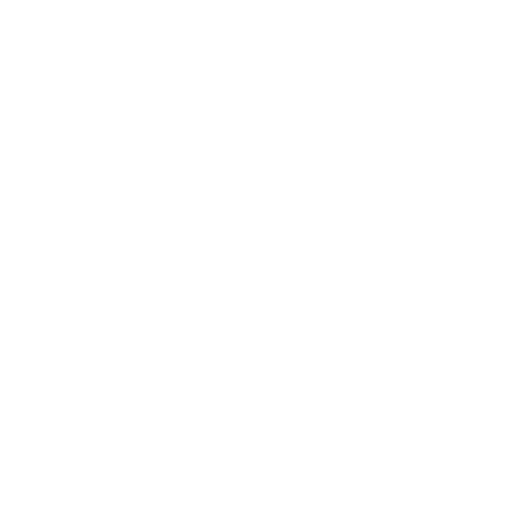 Lorem ipsum dolor sit amet, consectetur adipiscing elit. Curabitur arcu velit, congue sed auctor at, dignissim vitae tellus. Sed mattis odio sit amet sapien gravida, vitae venenatis nibh feugiat.
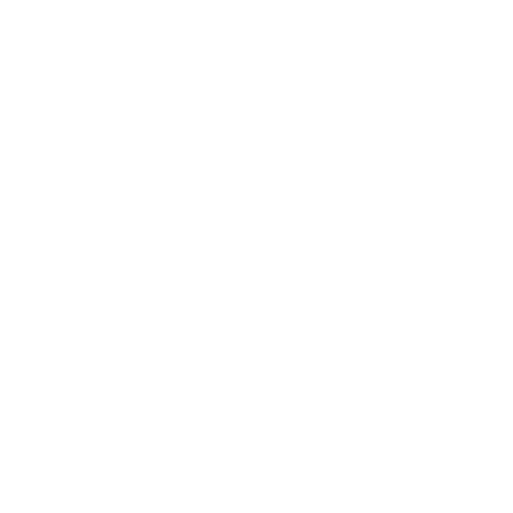 Conclusion
Lorem ipsum dolor sit amet, consectetur adipiscing elit. Curabitur arcu velit, congue sed auctor at, dignissim vitae tellus. Sed mattis odio sit amet sapien gravida, vitae venenatis nibh feugiat.
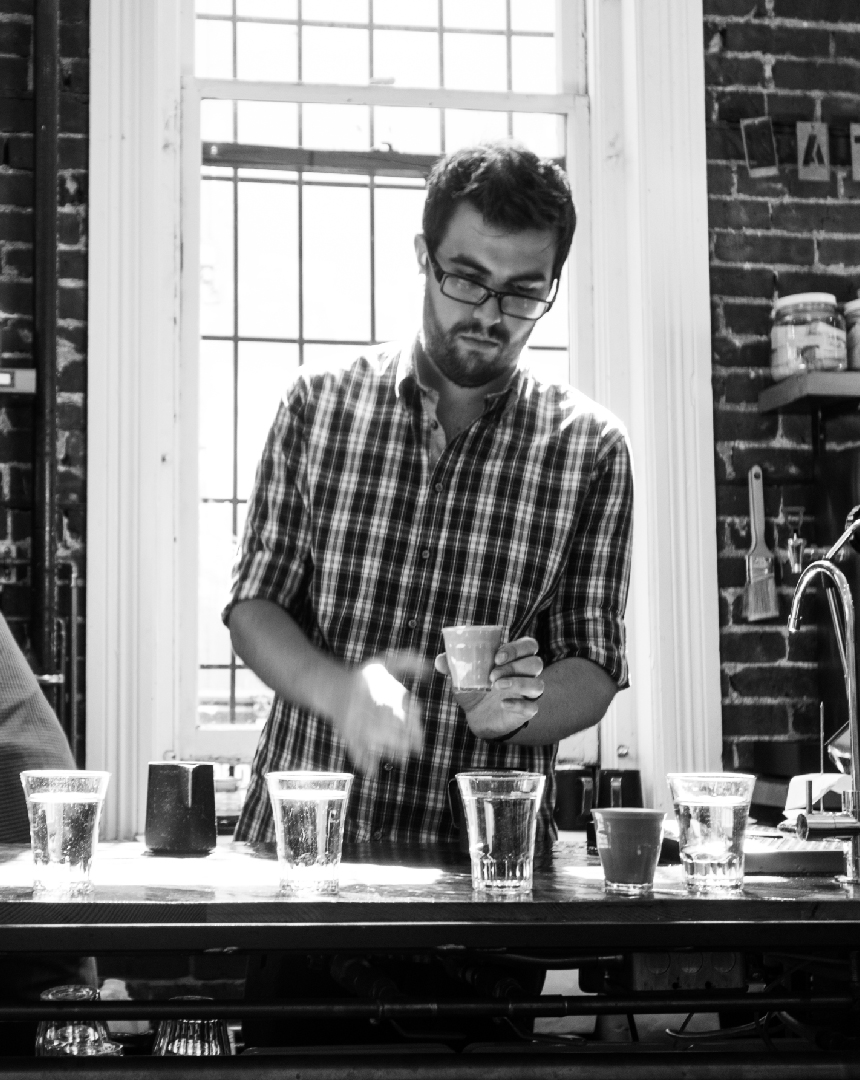 Our Solution
Lorem ipsum dolor sit amet, consectetur adipiscing elit. Curabitur arcu velit, congue sed auctor at.
Lorem ipsum dolor sit amet, consectetur adipiscing elit.
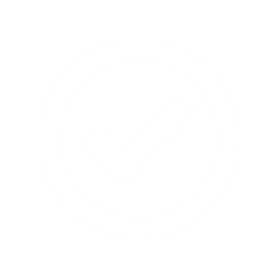 Lorem ipsum dolor sit amet, consectetur adipiscing elit.
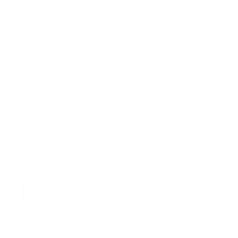 Lorem ipsum dolor sit amet, consectetur adipiscing elit.
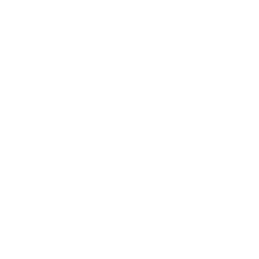 Our advantages
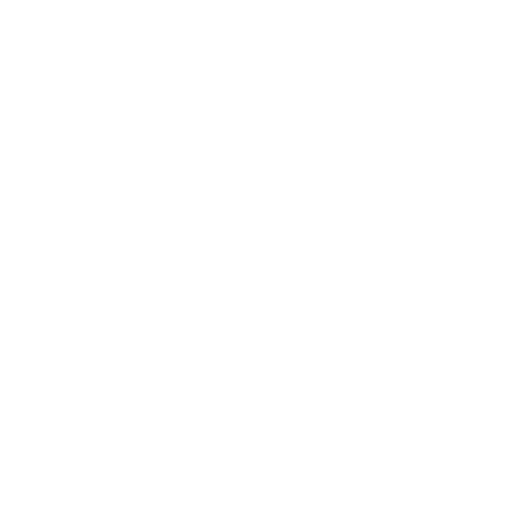 Lorem ipsum dolor sit amet, consectetur.
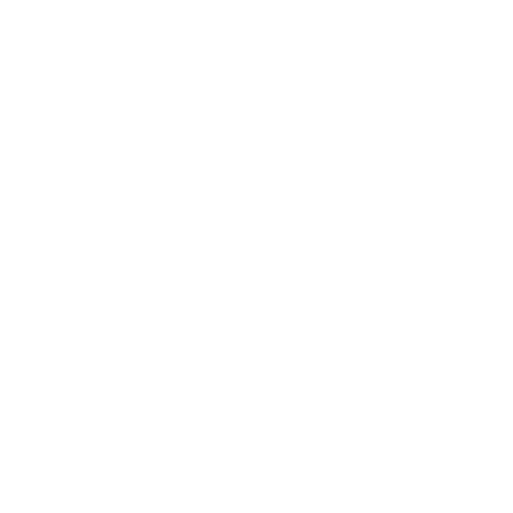 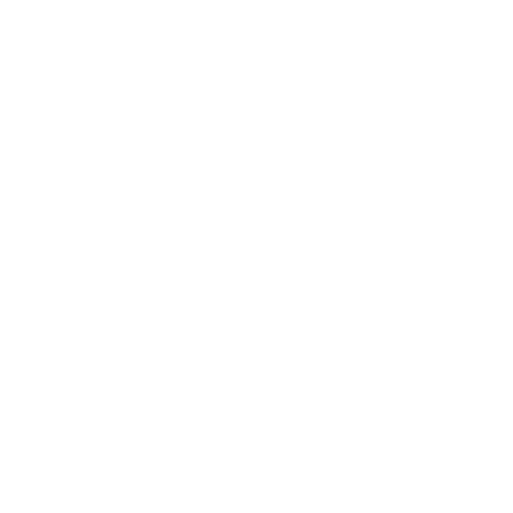 Lorem ipsum dolor sit amet, consectetur.
Lorem ipsum dolor sit amet, consectetur.
Statistics
10 Million
Common
People
7 Billion
Phone
users
opportunity
Lorem ipsum dolor sit amet, consectetur adipiscing elit. Curabitur arcu velit, congue sed auctor at, dignissim vitae tellus. Sed mattis odio sit amet sapien gravida, vitae venenatis nibh feugiat.
3 Million
OS
users
Product overview
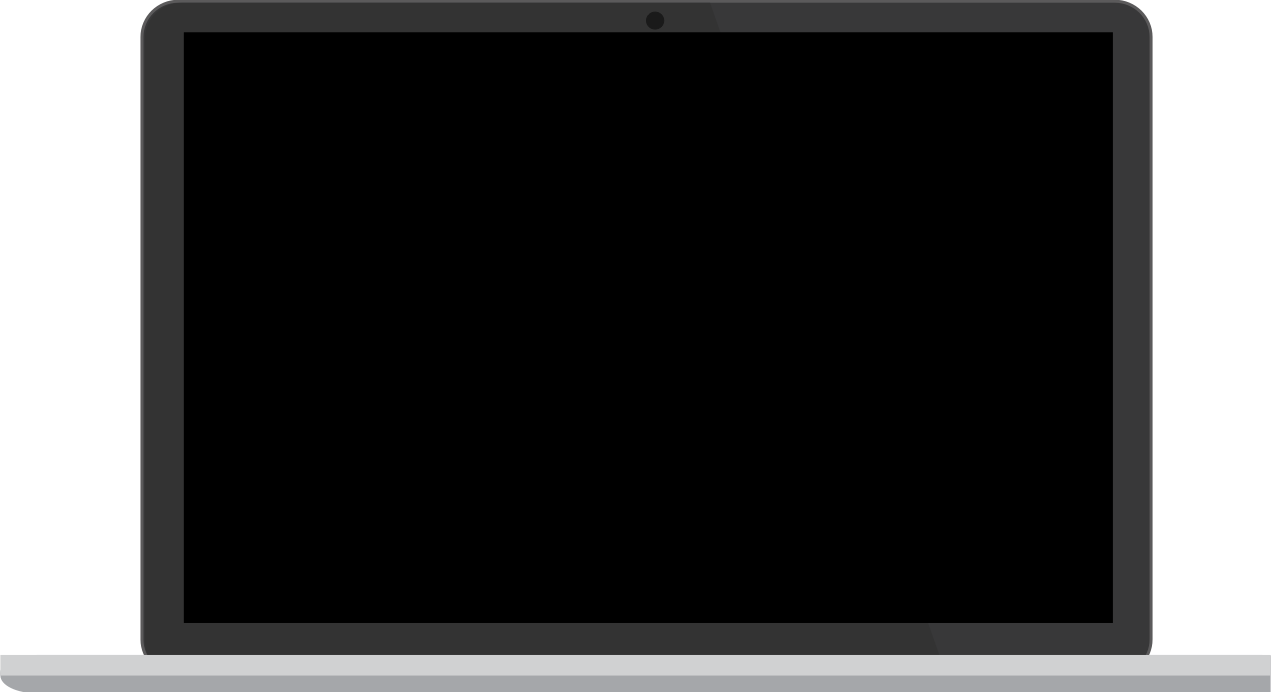 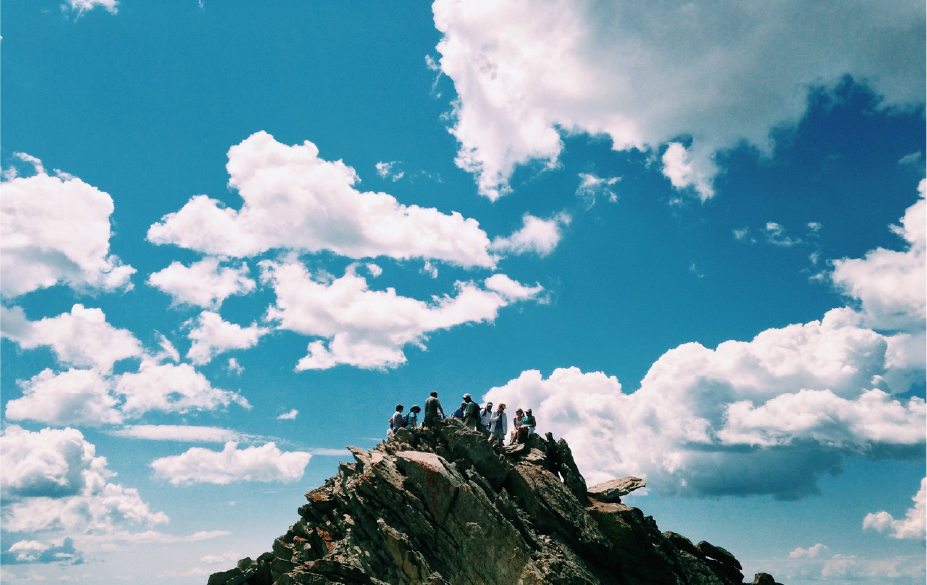 Lorem ipsum dolor
Lorem ipsum dolor sit amet, consectetur adipiscing elit. Curabitur arcu velit, congue sed auctor at, dignissim vitae tellus. Sed mattis odio sit amet sapien gravida, vitae venenatis nibh feugiat.
Analysis
2014
Lorem ipsum dolor sit amet, consectetur adipiscing elit.
2015
Lorem ipsum dolor sit amet, consectetur adipiscing elit.
Flow Chart
Marketing
Training
Marketing
Training
Assesment
Assesment
Technology
Technology
Integer convallis nibh necorci porttitor, eget suscipitarcu bibendum. Sed dolor odio, aliquet tincidunt.
Integer convallis nibh necorci porttitor, eget suscipitarcu bibendum. Sed dolor odio, aliquet tincidunt.
Integer convallis nibh necorci porttitor, eget suscipitarcu bibendum. Sed dolor odio, aliquet tincidunt. 
Tristique dui adipiscing 
magna interdum.
Integer convallis nibh necorci porttitor, eget suscipitarcu bibendum.
Contact
John Doe
+ 48 786 54 23
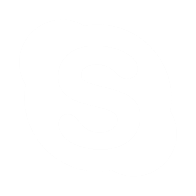 johndoe23
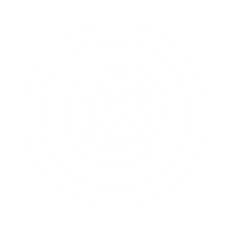 john.doe@gmail.com
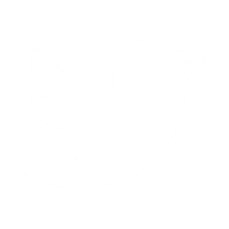 twitter.com/johndoe
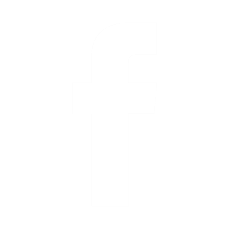 facebook.com/johndoe
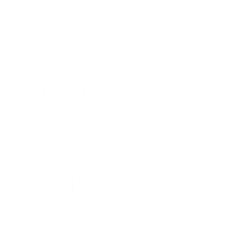 pinterest.com/johndoe
Credits
FONTS
Aleo Free Font
http://fontfabric.com/aleo-free-font/
Lato Font
http://www.fontsquirrel.com/fonts/lato
IMAGE CREDITS
Fonts - this template uses free fonts you can download and install yourself.
Image 1
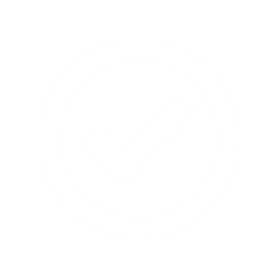 http://www.flickr.com/photos/thomaschung/9407289467/
Image 2
http://unsplash.com/post/55904523633/
Images - we used creative commons photos as placeholders. You can easily replace them.
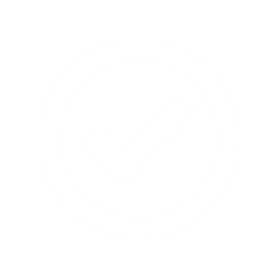 Copyrights - This workis licensed under aCreative Commons License.
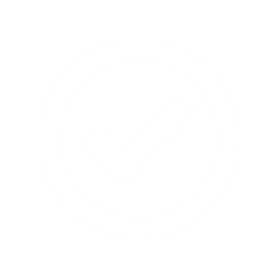